Tätigkeiten mit OrganischenPeroxiden
Sicherheitskurzgespräche (SKG 016)
Stand 11/2023
Lektion 1
Eigenschaften undKennzeichnung
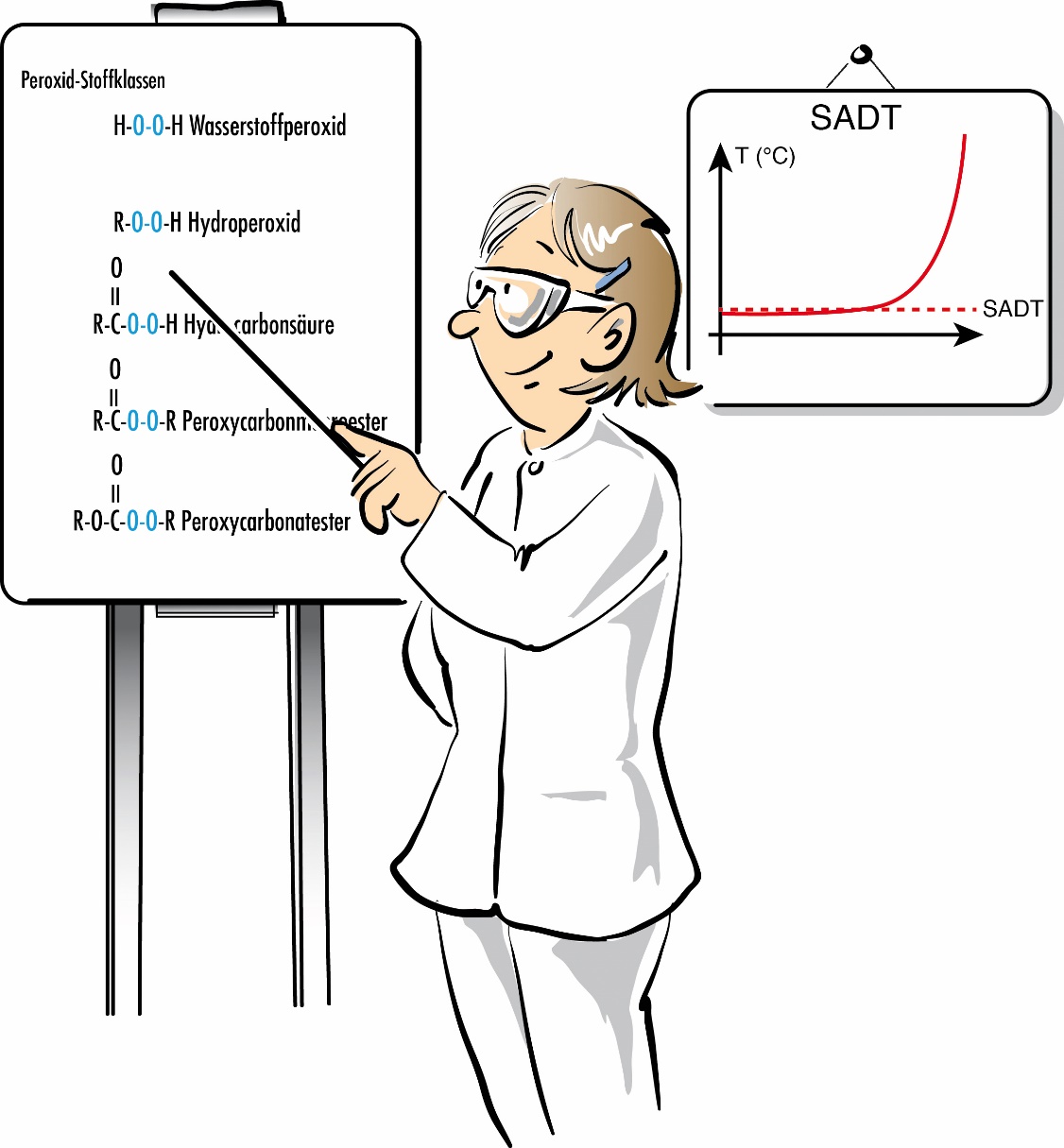 Überschreitung der empfohlenen       Lagertemperatur vermeiden (damit sicher unterhalb der SADT bleiben)
H-Sätze (H241 oder H242) beachten
Seite 2
Lektion 2
Verwenden im Betrieb
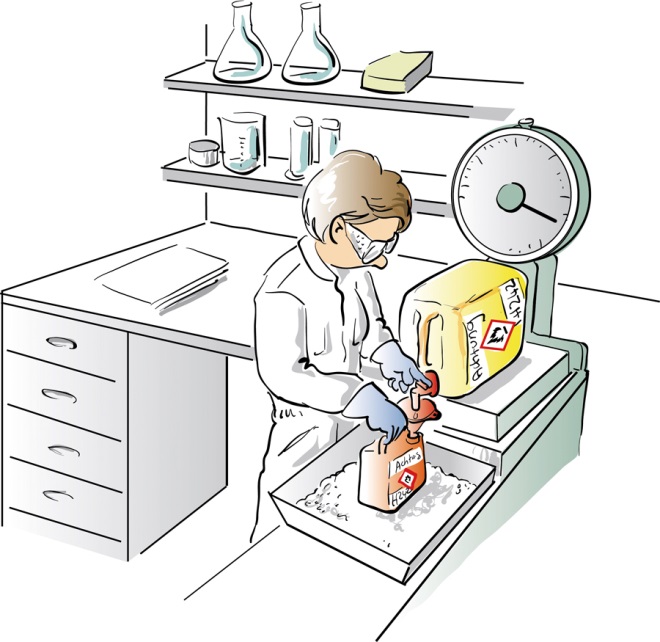 Zündquellen ausschließen
Verschmutzung vermeiden
Einschluss verhindern
Hautkontakt vermeiden
Augenschutz tragen
Seite 3
Lektion 3
Sicheres Lagernund Entsorgen
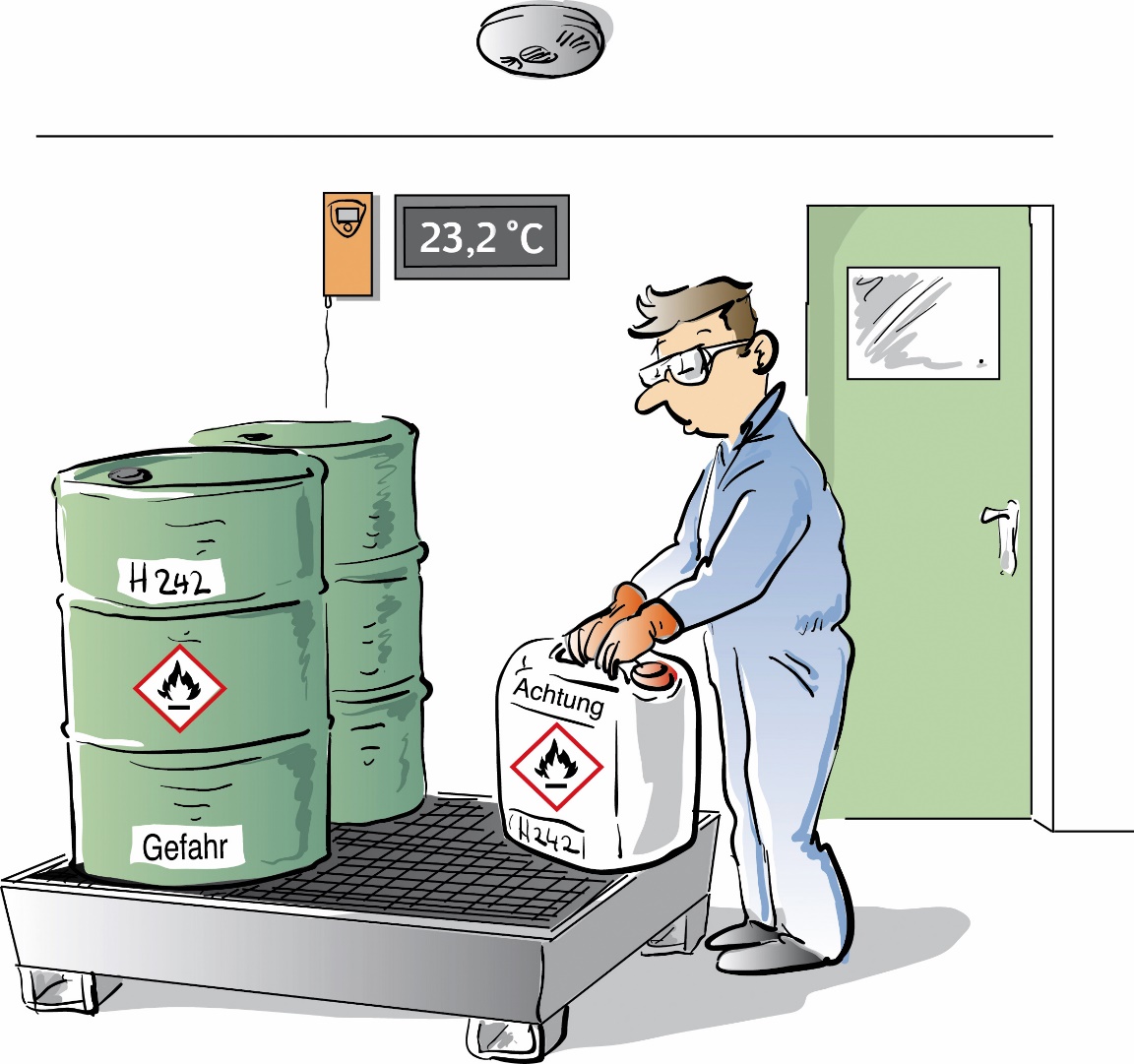 Temperaturüberwachung sicherstellen
Möglichst im Originalgebinde lagern
Auffangvolumen für flüssige OP vorsehen
Zusammenlagerungsverbote beachten
Restentleerte Gebinde sachgerecht entsorgen
Seite 4
Lektion 4
Umgang mit unerwünschtenEreignissen
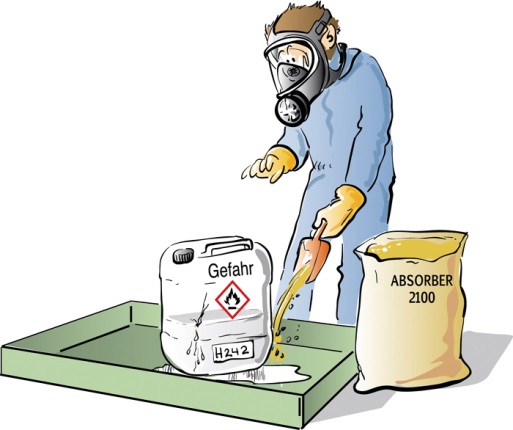 Notfallmaßnahmen einleiten
Kleidung ausziehen
Augen und Haut spülen
Verschüttetes abstreuen, aufnehmen, entsorgen
Seite 5
Lektion 5
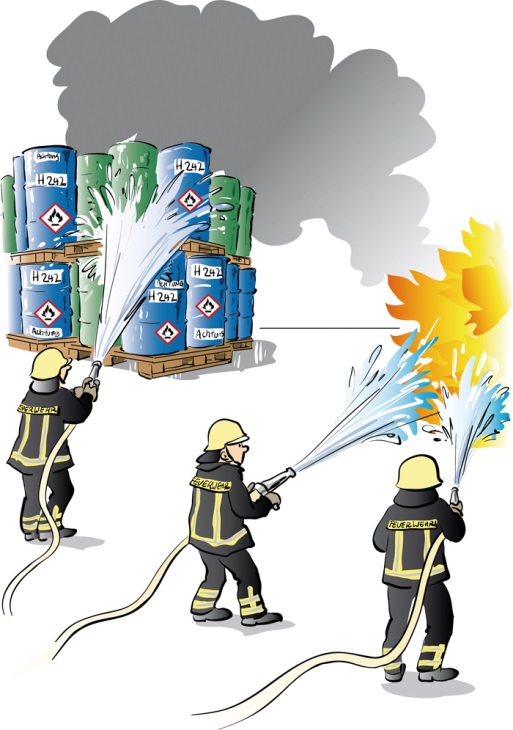 Verhalten im Brandfall
Selbstschutz beachten
Feuerwehr alarmieren
Löschabstand einhalten
Gebinde kühlen
Seite 6
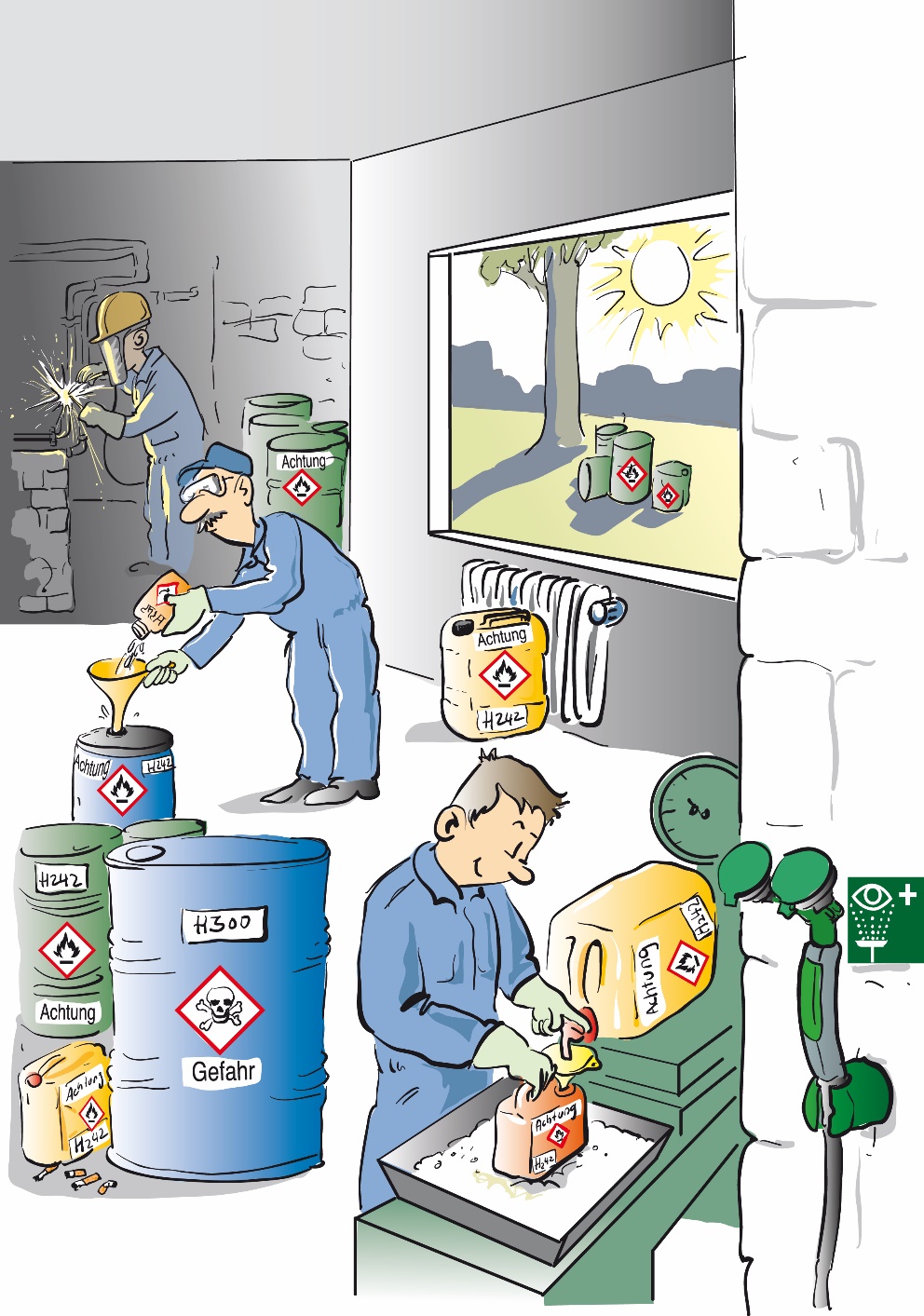 Finde die sieben Fehler
Seite 7
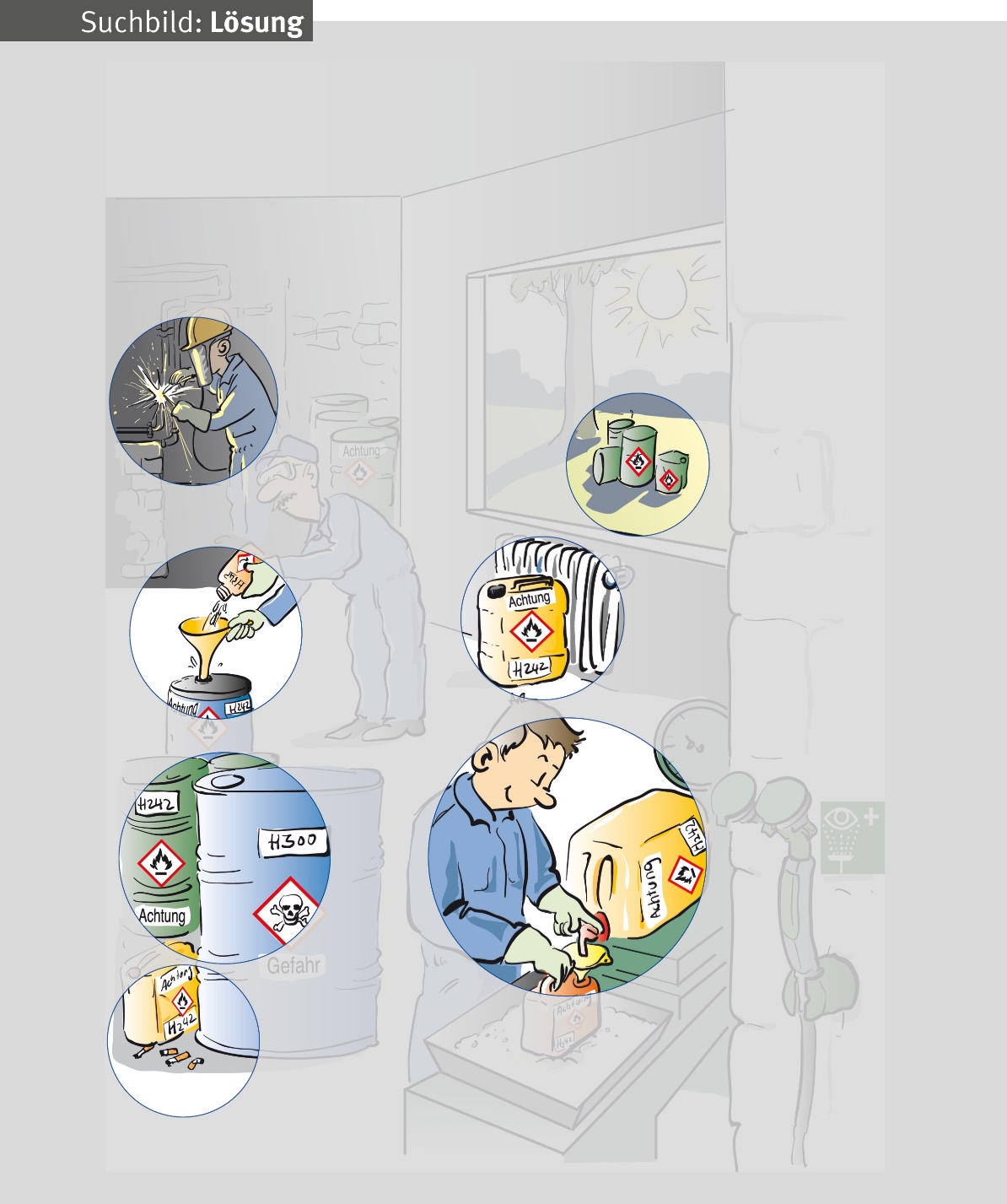 Fehlerübersicht
Seite 8
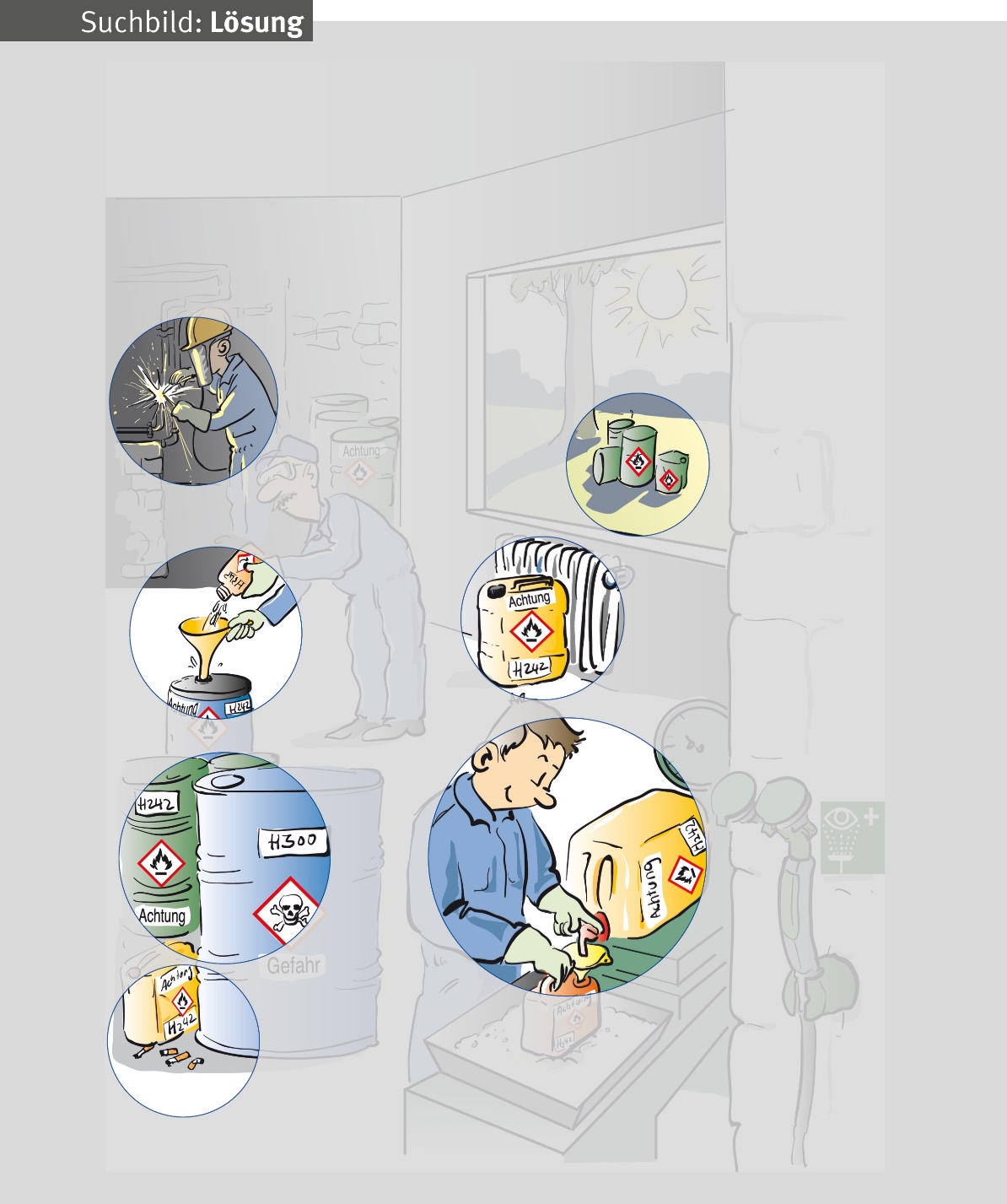 Fehler 1
Zündquellen von Organischen
Peroxiden und entzündbaren
Stoffen fernhalten!
Seite 9
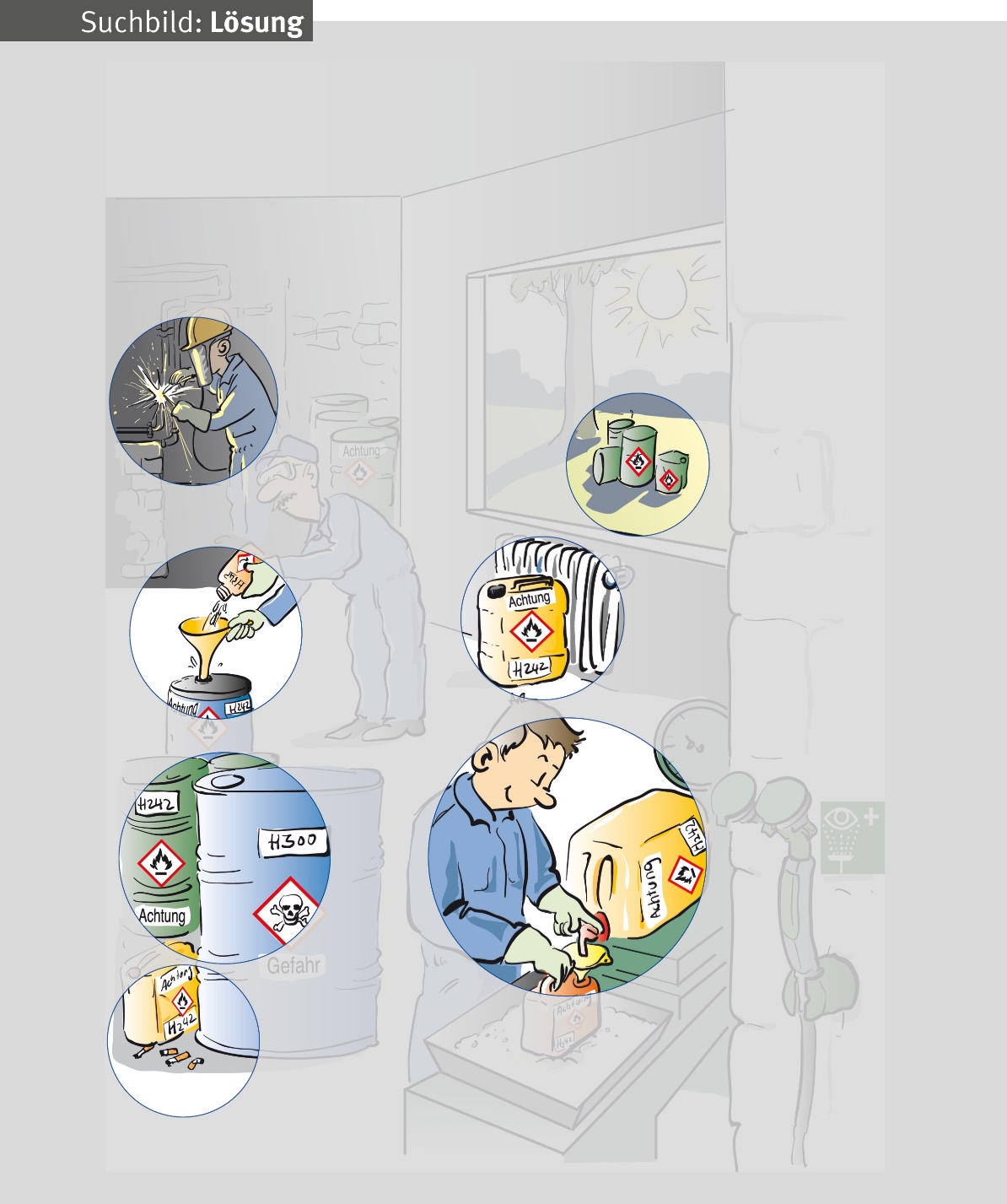 Fehler 2
Entnommene Mengen nicht zurück ins Originalgebinde füllen
Seite 10
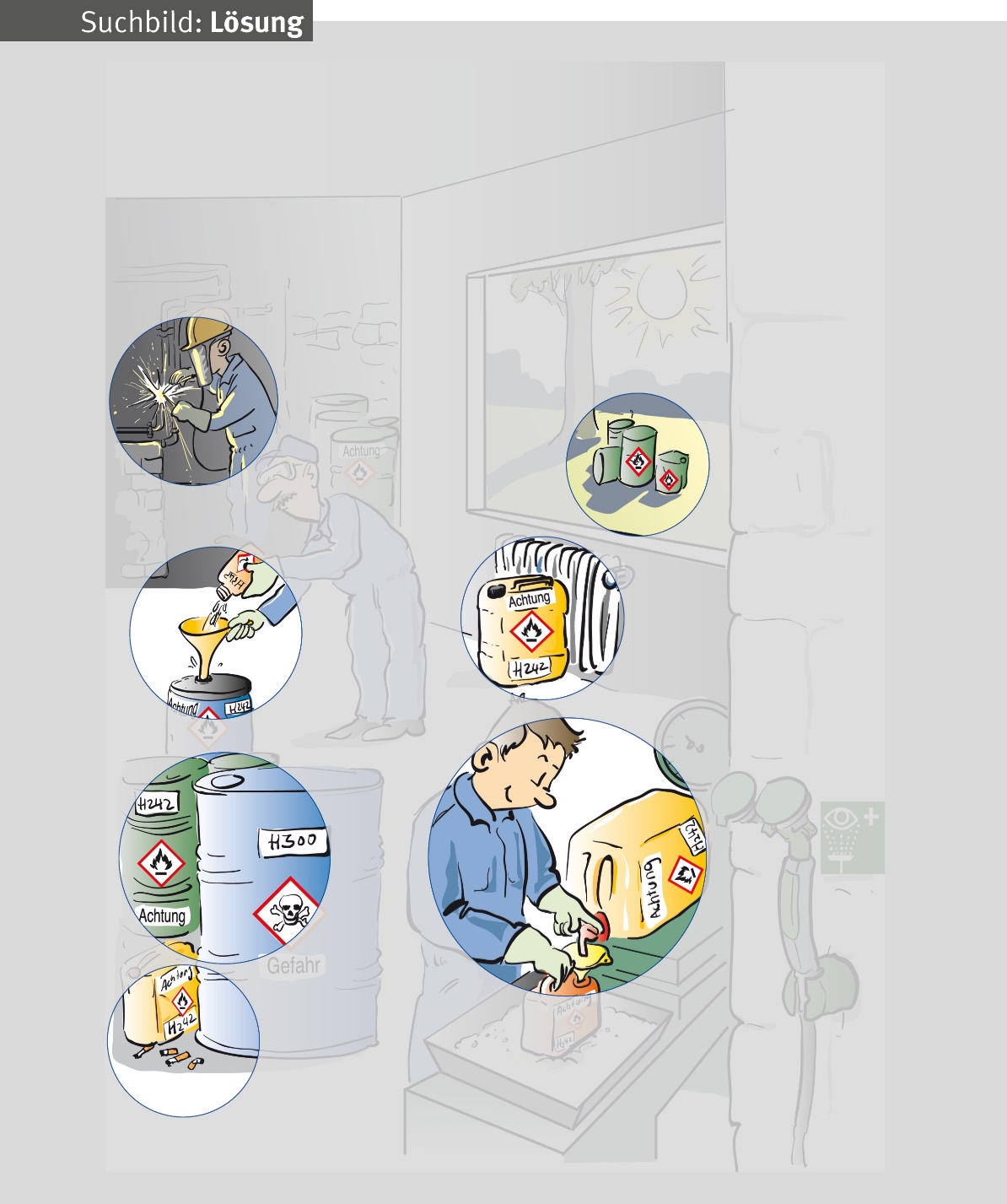 Fehler 3
Behälter mit Organischen Peroxiden
(auch entleert) nicht in der Nähe von Wärmequellen abstellen (Gefahr der Selbstzersetzung).
Seite 11
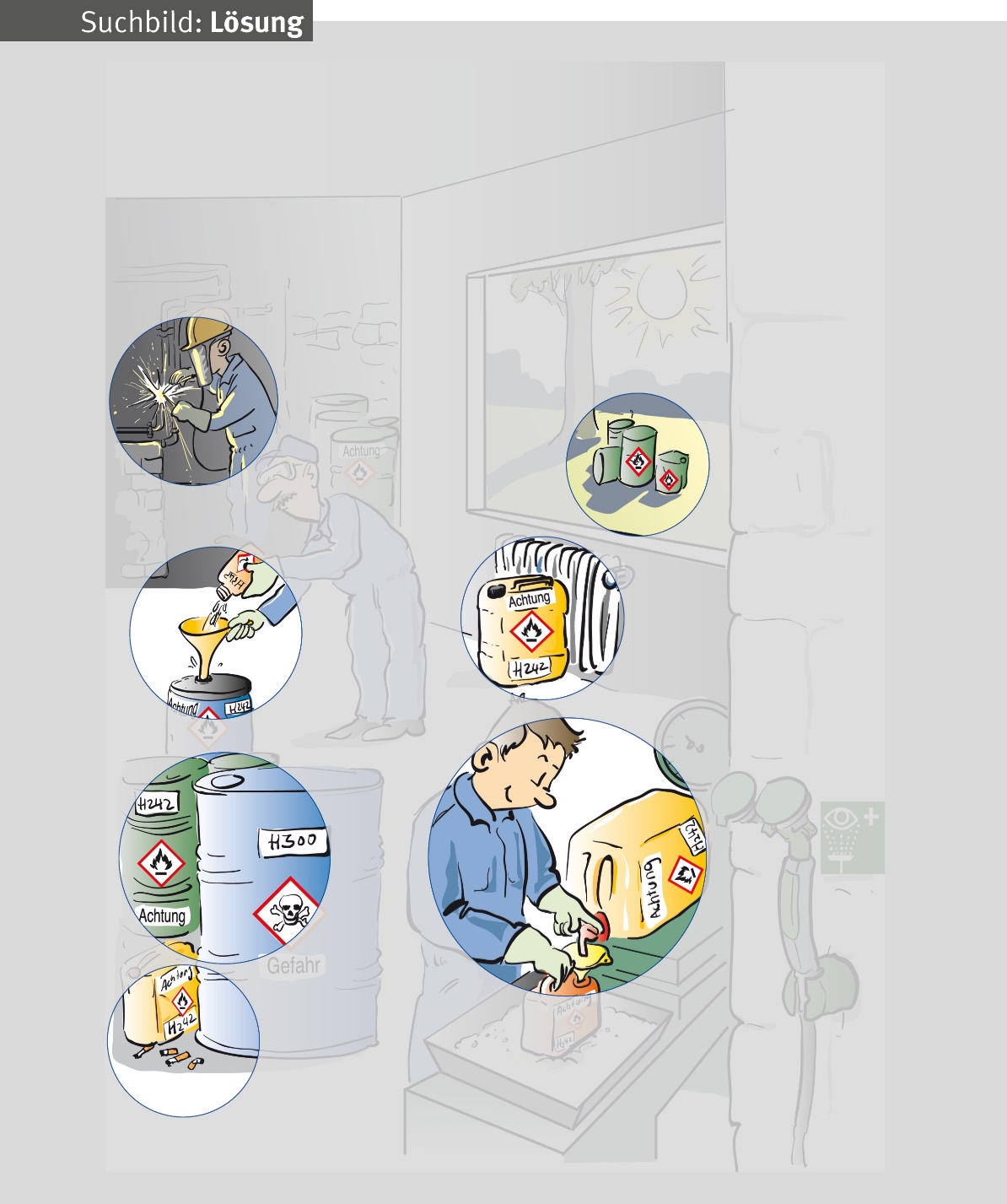 Fehler 4
Auch ungespülte leere Behälter nicht Wärmequellen (hier: Sonnen-strahlung) aussetzen
Seite 12
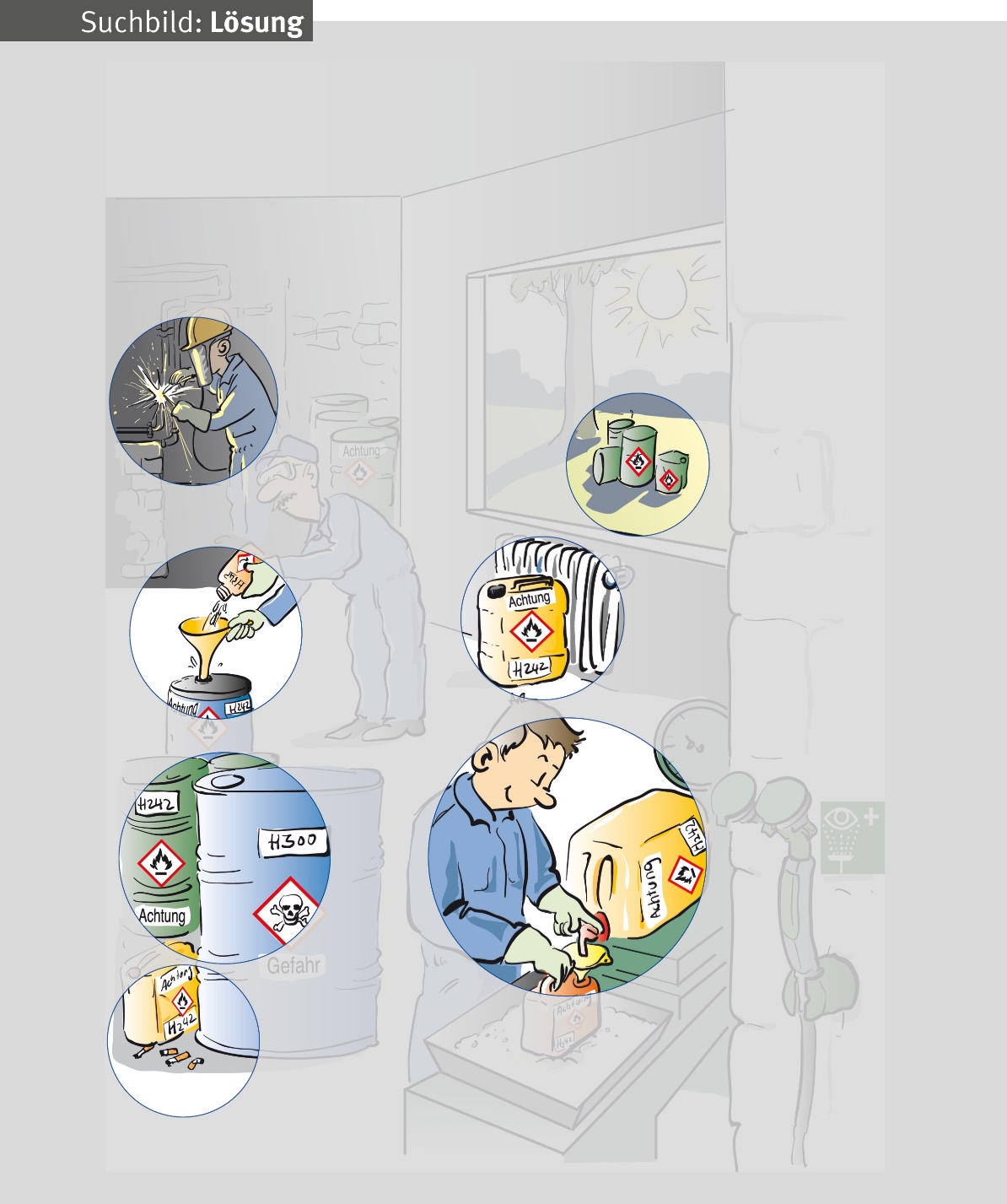 Fehler 5
Zusammenlagerungsverbote beachten
Seite 13
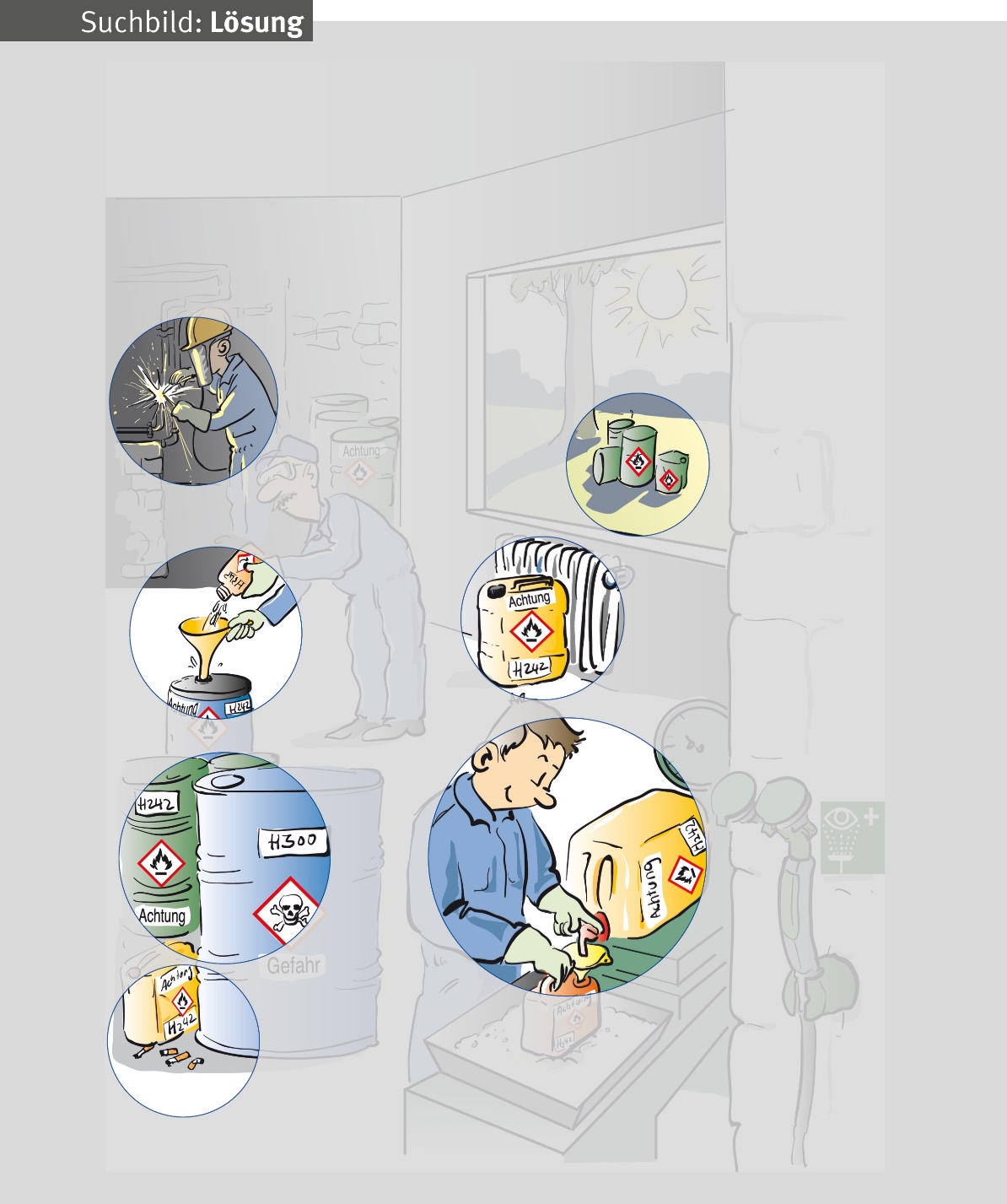 Fehler 6
Beim Umfüllen von FlüssigkeitenAugenschutz tragen
Seite 14
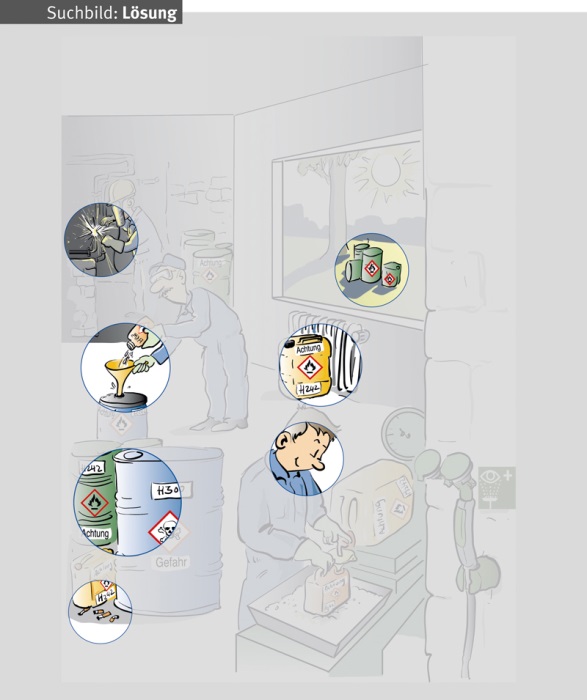 Fehler 7
Striktes Rauchverbot bei Tätigkeitenmit Organischen Peroxiden einhalten (darüber hinaus ist Rauchen auch schädlich für die Gesundheit)
Sauberkeit am Arbeitsplatz/ Verunreinigungen vermeiden
Seite 15
Weitere Sicherheitskurzgespräche
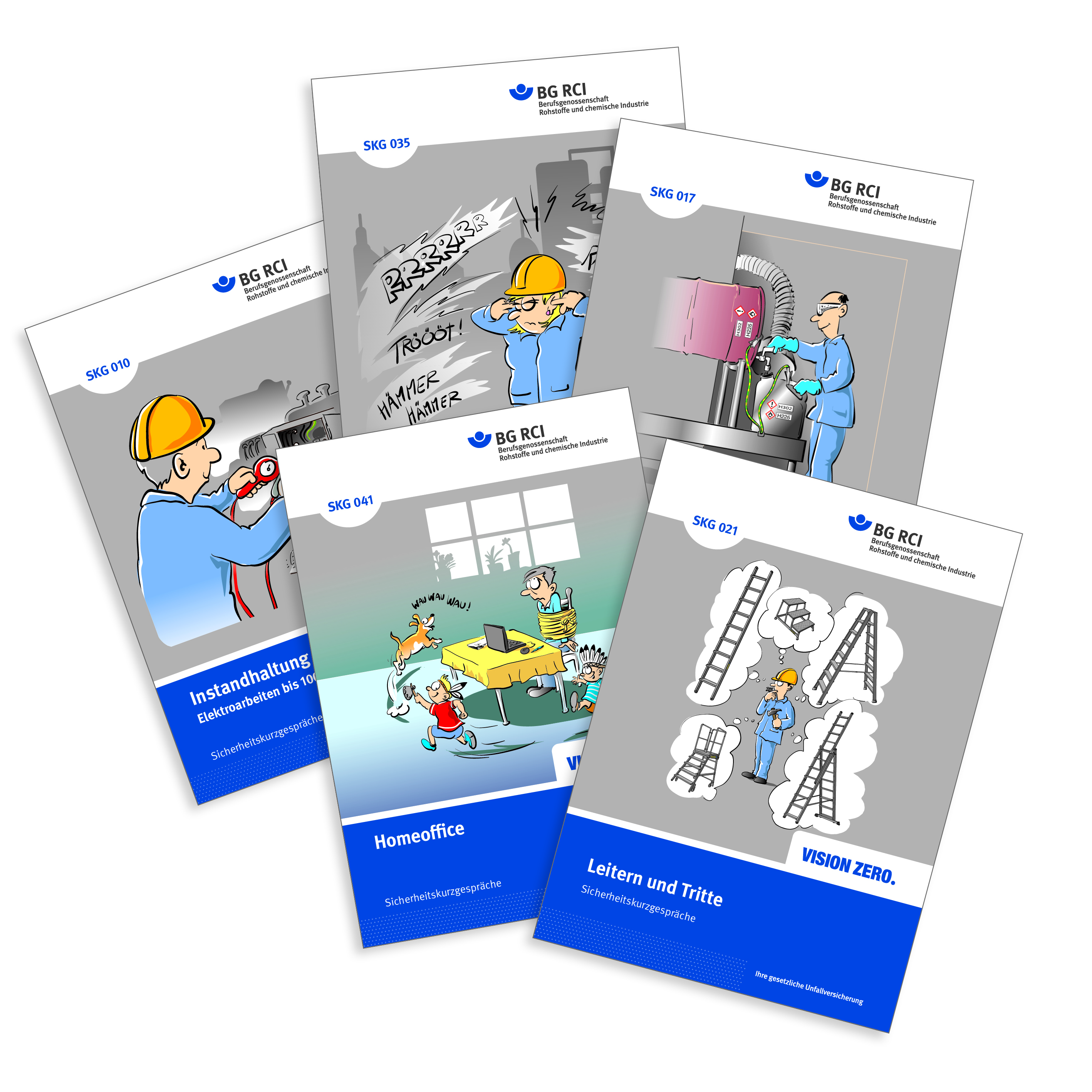 Die Reihe der Sicherheitskurzgesprächewird ständig um neue Themen ergänzt.
In den Druckfassungen finden Sie zu den einzelnen Lektionen weitere ausführliche Hinweise und Erläuterungen für Unterweisende.
Einen Überblick über die derzeit verfügbaren Themen erhalten Sie im Medienshop der BG RCI.
medienshop.bgrci.de
Seite 16